MATBESTÄLLNINGAR i Prisma nätbutiken
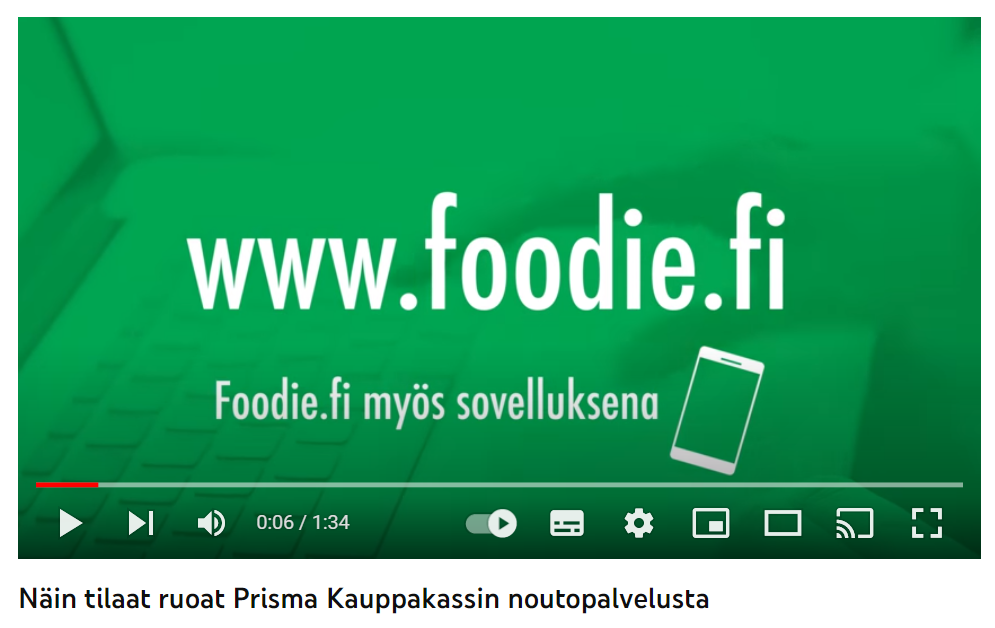 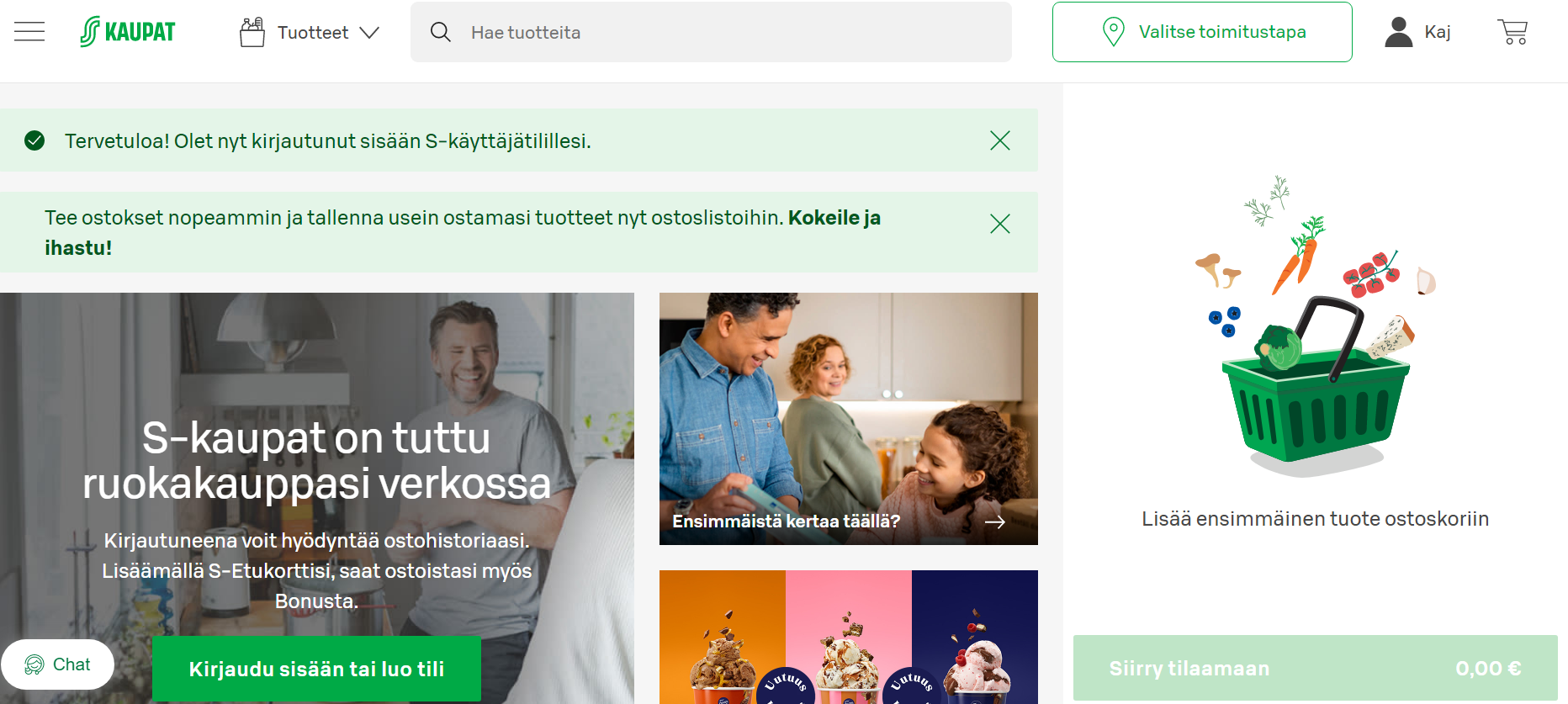 Välj produkter
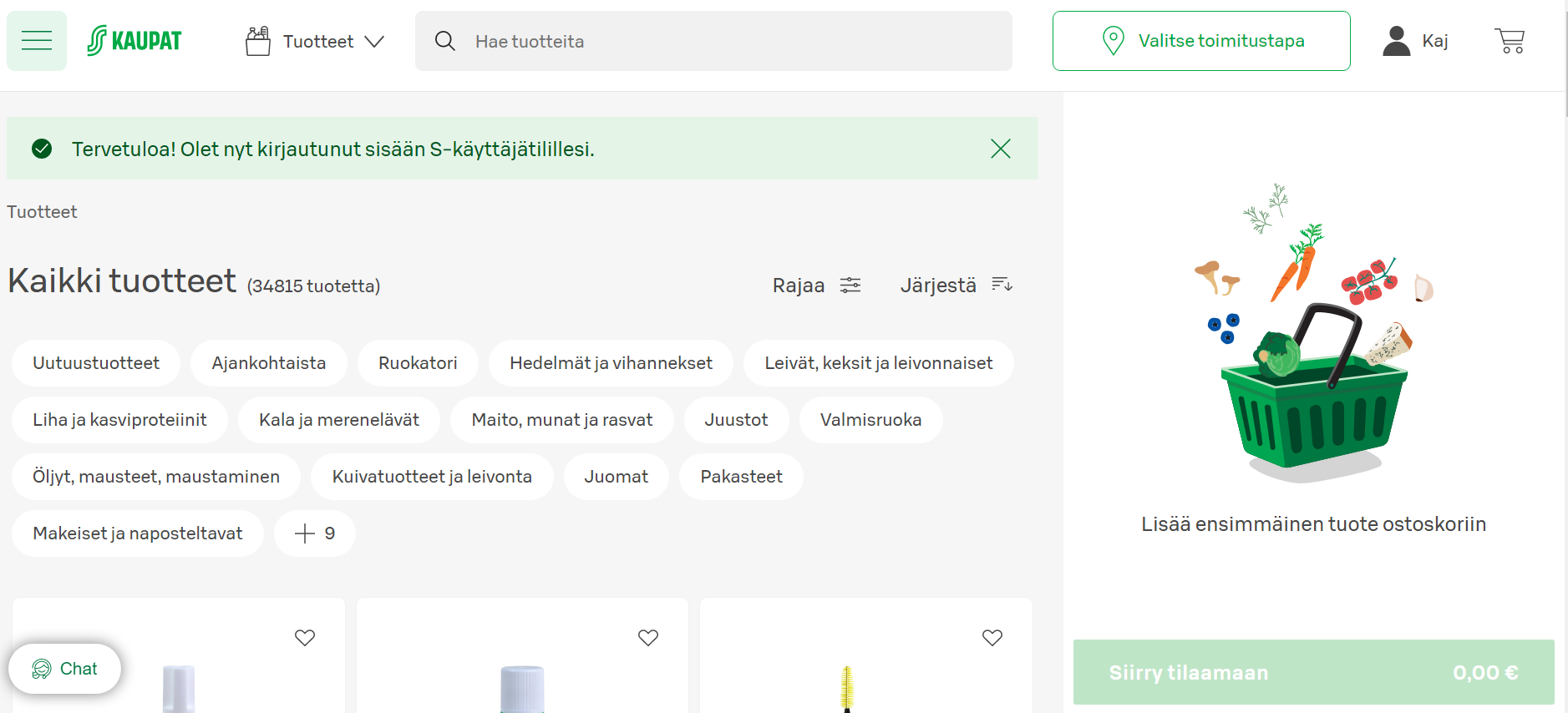 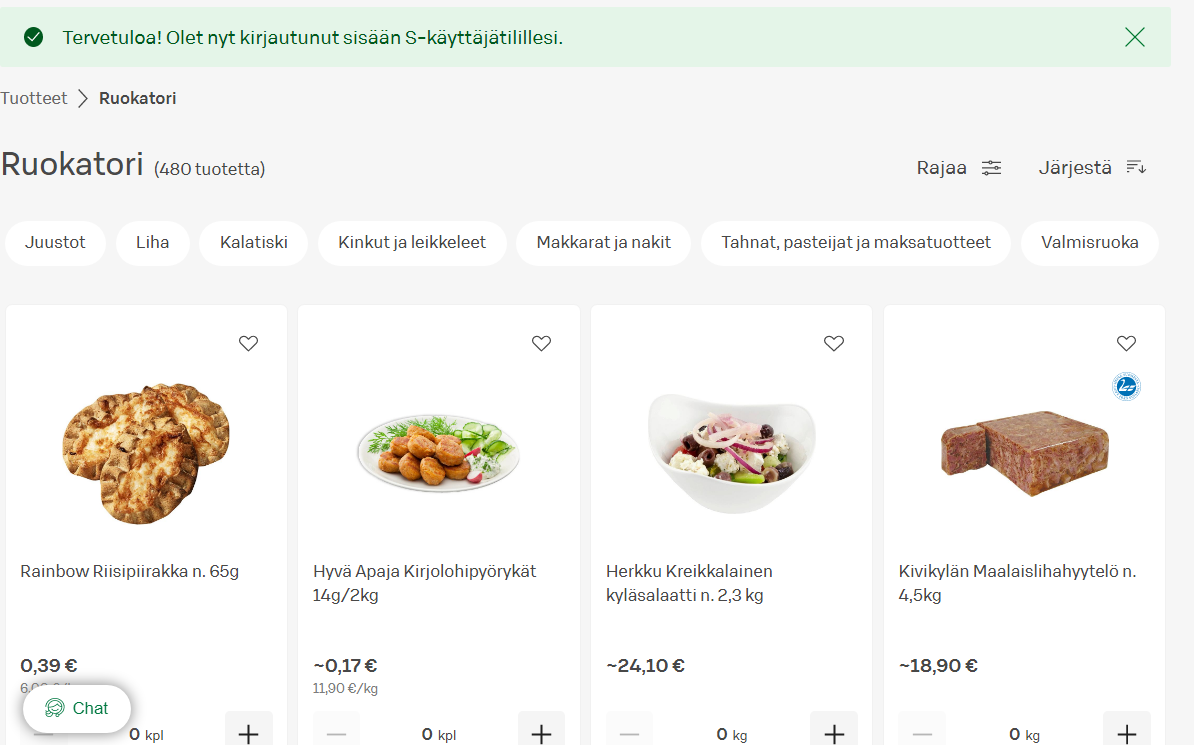 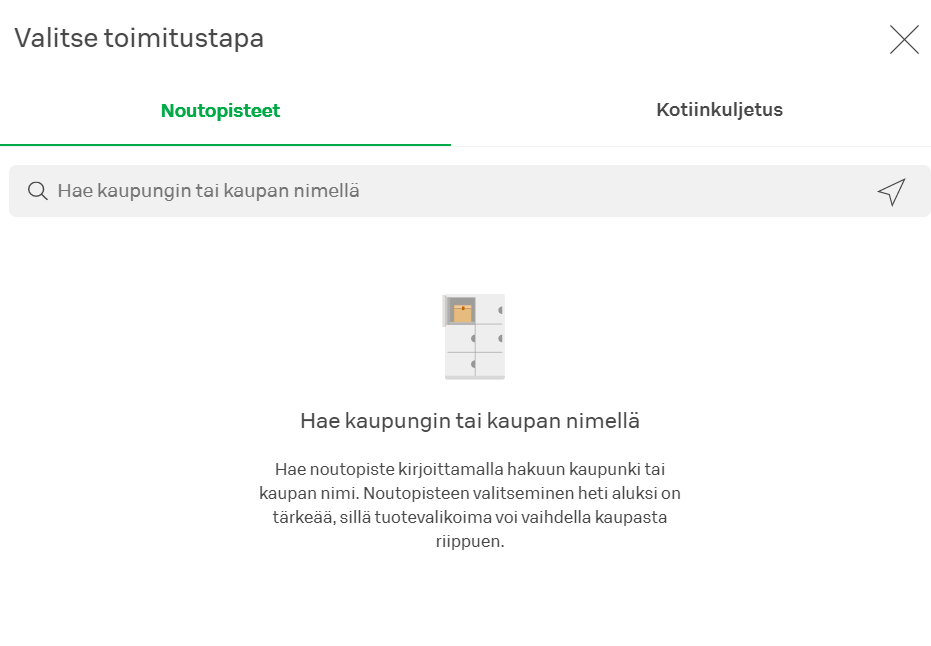 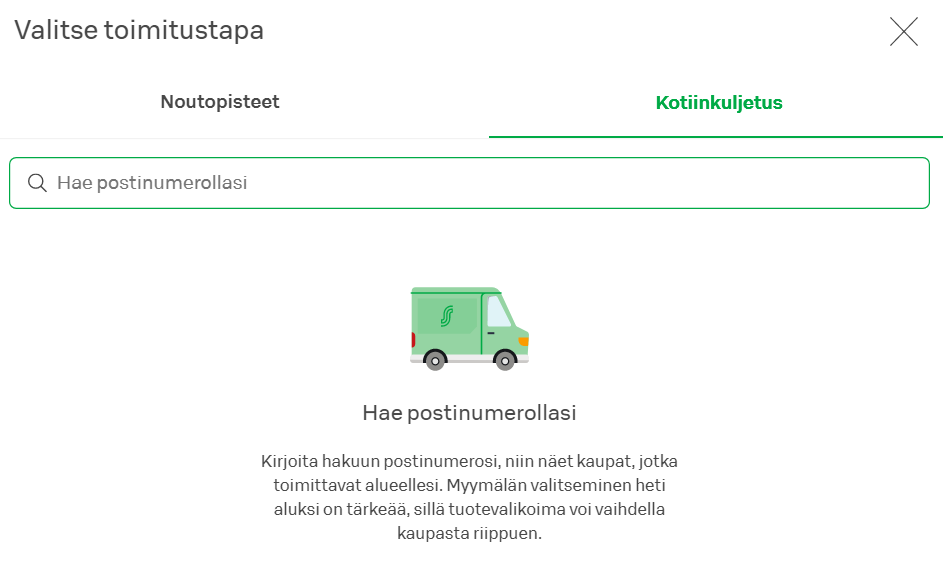 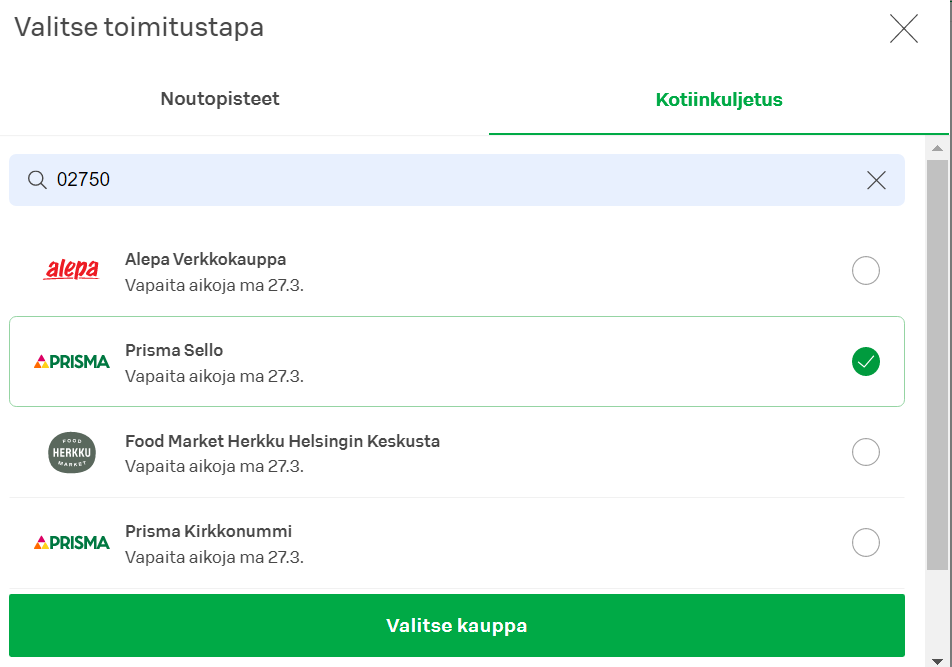 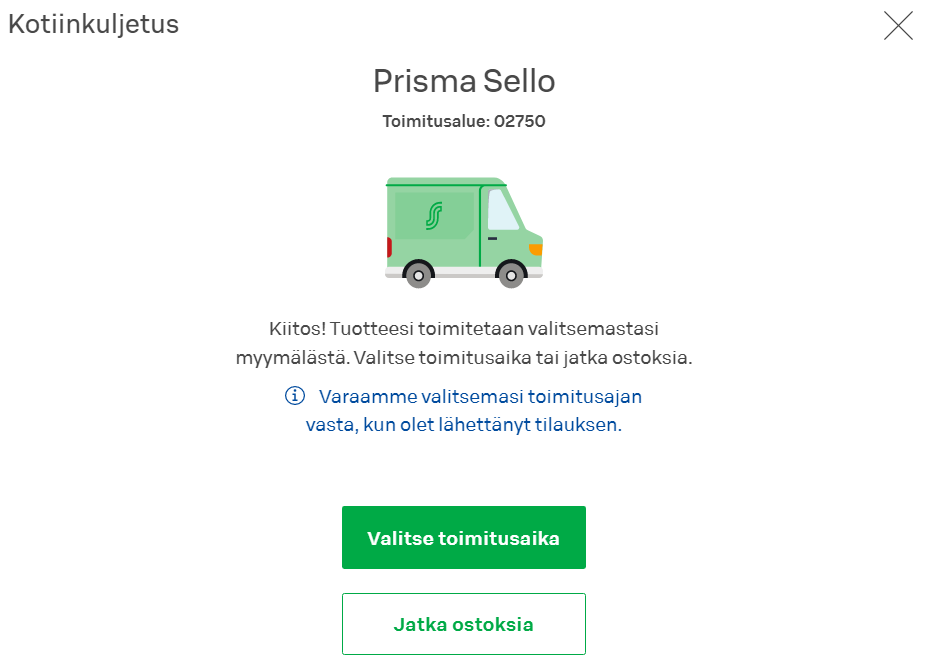 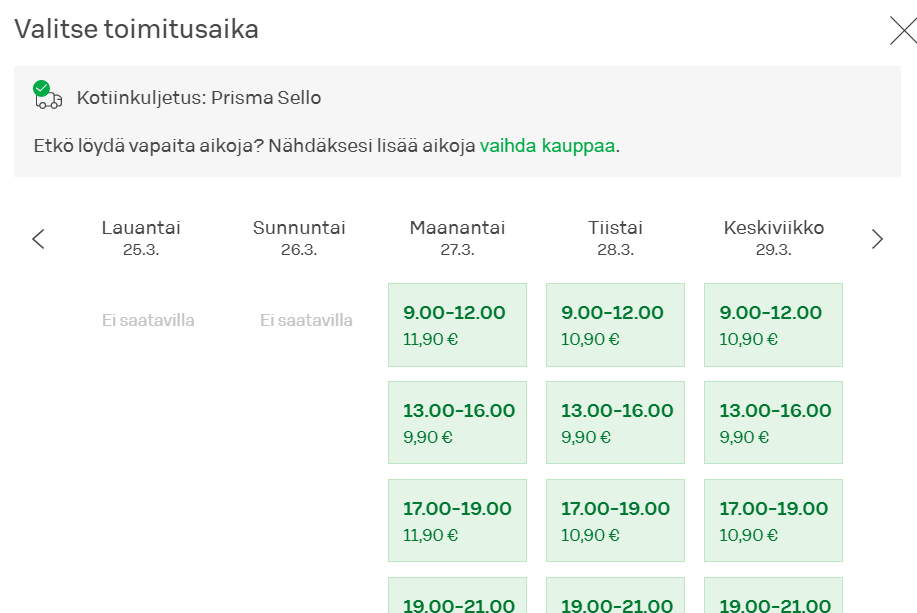 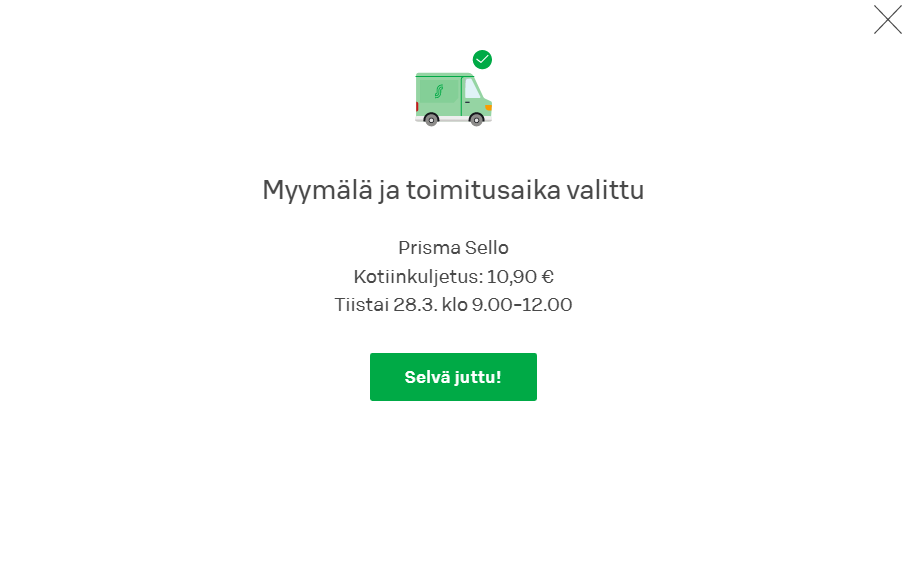 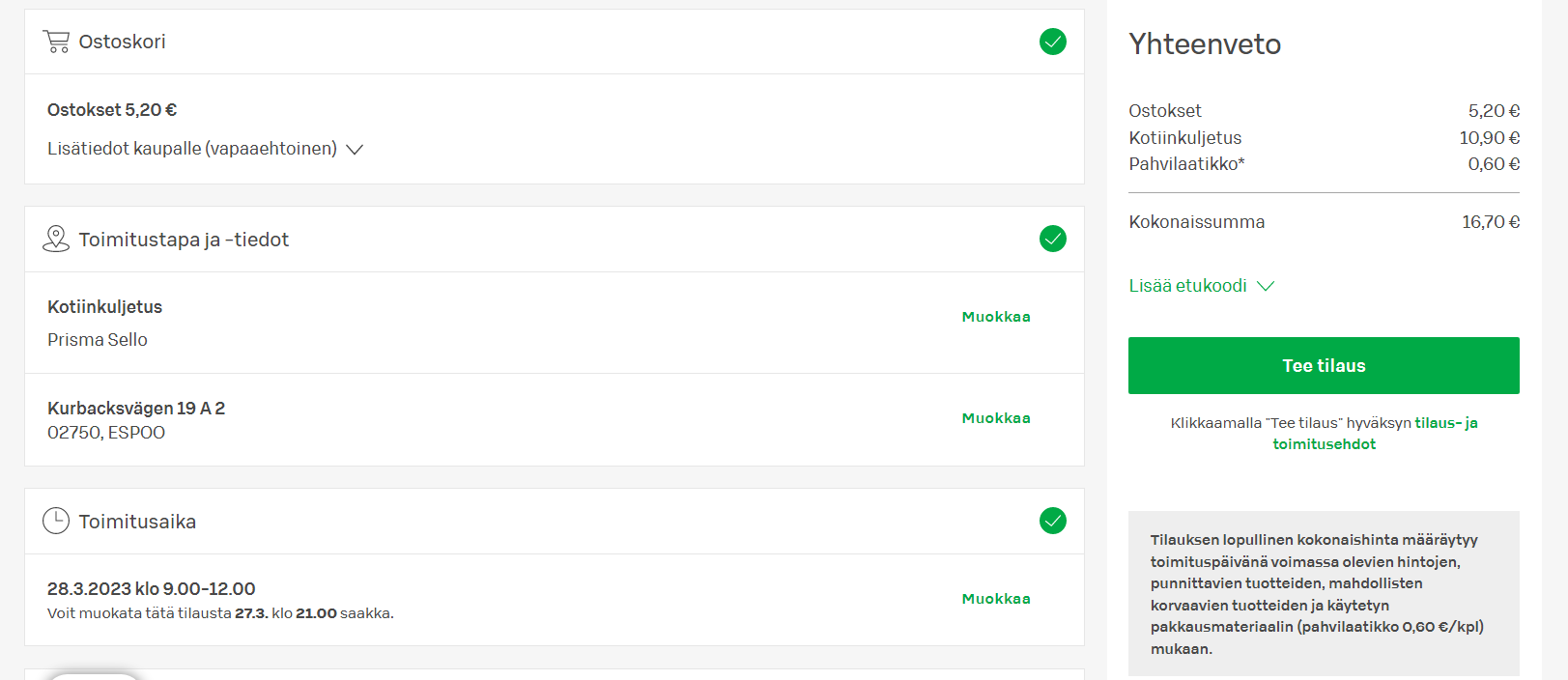 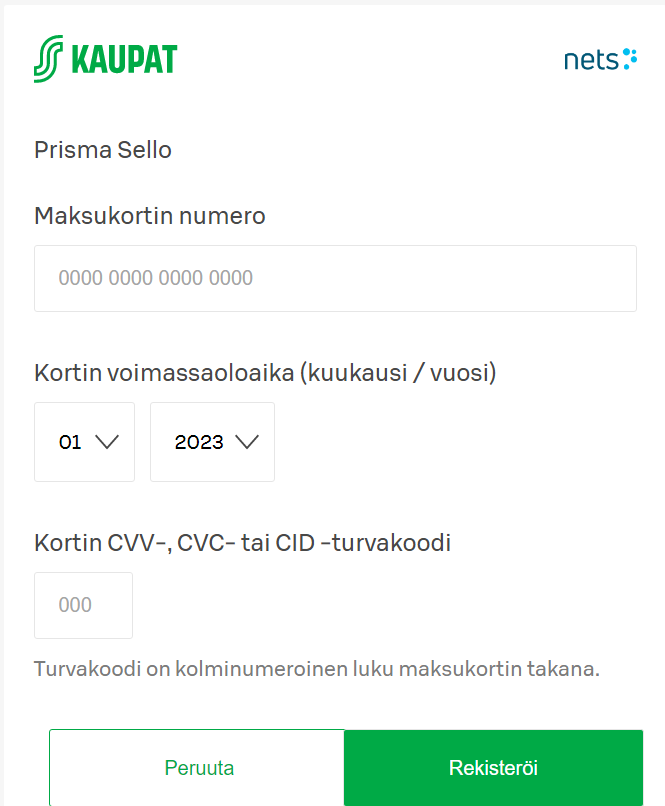 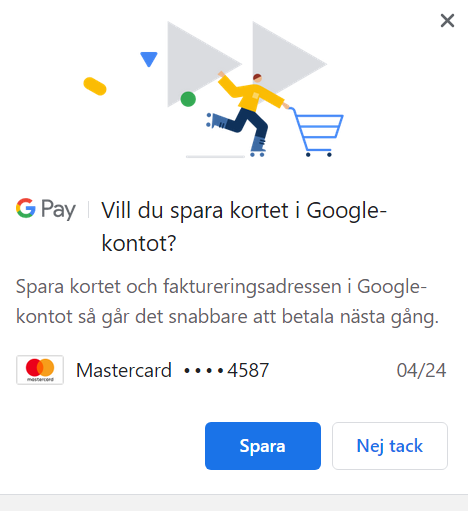